Non-cognitive development of first graders and their cognitive progress
Brun Irina, Ivanova Alina, Kardanova Elena, Orel Ekaterina
Center of Education Quality Monitoring, Institute of education
National Research University Higher School of Economics
Non-cognitive development and life outcomes: evidence from literature
Children who have good inter-personal skills and can self-regulate their behavior and emotions are more likely to associate well with their peers and their teachers, and to reap the benefits of their education (Merrell, Bailey, 2008) 
Students, parents and teachers who navigate these social and emotional processes can have powerful influence on a multitude of important life outcomes (e.g., Kautz, et.al, 2014; OECD, 2015): 
mental health problems (Tackett, 2006; De Bolle, Beyers, De Clercq, and De Fruyt, 2012)
Civic engagement and environmental awareness (Omoto, Snyder and Hackett, 2010; Milfont and Sibley, 2012) 
Crime / safety issues (Furnham and Taylor, 2004)
Research questions
Can we define meaningful patterns of cognitive, personal, social and emotional development in the early years of schooling?
Are these patterns related to the cognitive progress during the first year of school?
What contextual factors (family, demographic, etc.) are important for kids in each group?
Methodology
Instrument: The International Performance Indicators in Primary Schools (iPIPS) – PSED questionnaire, math and reading scales: baseline and follow-up assessment.
Participants: Children enrolled in the 1st grade of school on the 1st of September 2014. Russian sample consists of 1202 children recruited from of 29 schools in one of the Russian regions located in the central part of Russia.
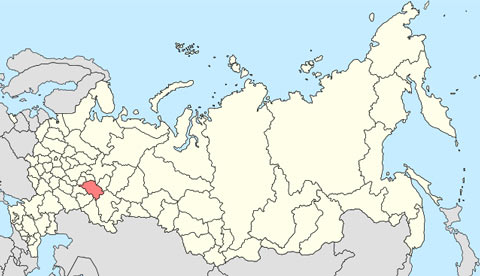 Russian system of primary education
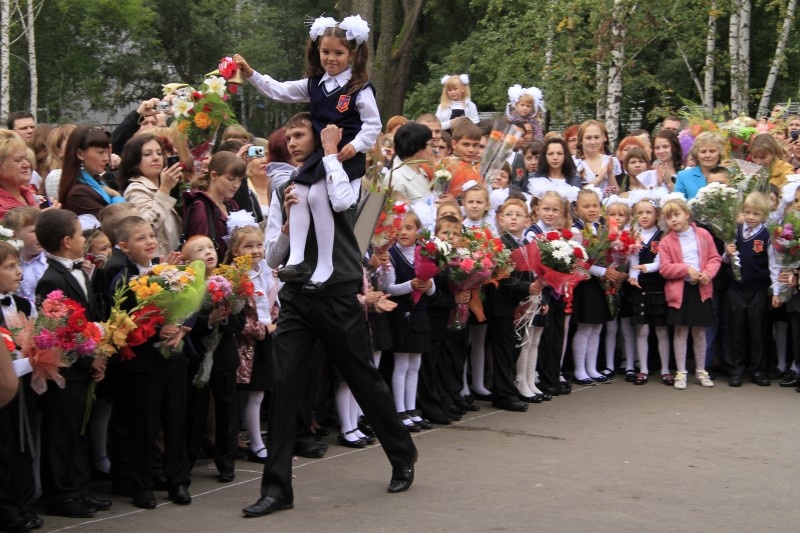 7 year old children
1 teacher
4 years (grades 1-4)
No marks during the first year
 No selection on the entrance
Personal, social and emotional development in iPIPS study
11 scales, 5 carefully described grades
Filled by teacher
Teacher assesses child’s behavior
Adjusted to Russian educational environment
Analyses
Principal component analysis for PSED scales;
IRT modeling for item analysis, dimensionality and reliability study, scale construction for cognitive and non-cognitive data, as well as for students’ estimation for all scales. Vertical equating is used to place the results from baseline and follow-up assessments on the common scale; 
Hierarchical cluster analysis (k-means) – to define different groups of children based on their cognitive and non-cognitive development;
ANOVA – to estimate the differences in progress during the first year of schooling;
Regression analysis – to estimate the input of selected context variables.
Results 1: PSED dimensions
Results 2: IRT analysis
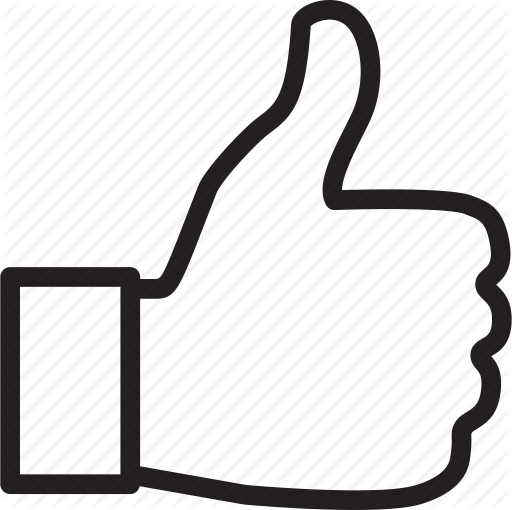 Rating Scale Model
Dimensionality study for 2 scales: PCA
Model fit analysis for each item
Quality of the response categories
Reliability study



Students’ measures
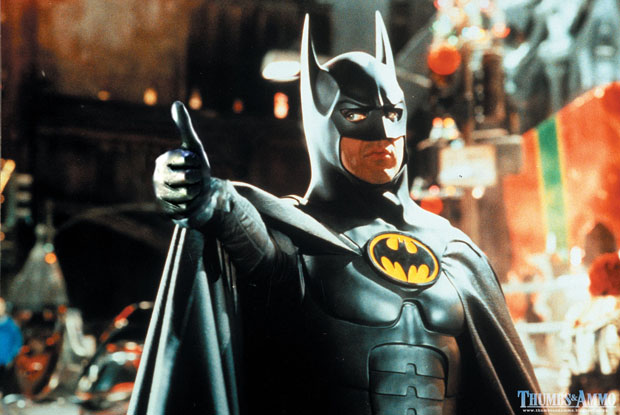 Results 3: developmental patterns
Cluster 1:
sociable and self-confident children  
medium level of cognitive performance
Cluster 2:
not get used to the school environment, haven’t made friends and don’t feel comfortable at school 
moderately good in class
Cluster 3:
quite sociable, but not properly adjusted to the school environment 
medium low level of cognitive abilities
Cluster 4:
low level of all the characteristics assessed
Cluster 5
relatively high level of non-cognitive development
best cognitive results
iPIPS: cognitive scales and context
Context variables were selected according to 2 and Cramer’s V
Progress during the first year: descriptions for clusters
Follow-up results: 
Math:
Cluster 5 – best in Math
Cluster 4 – lowest results
Reading:
Cluster 3, 4, 5 – significant differences
No differences between clusters 1 & 2
Progress:
No significant differences in progress in math at all
Clusters 1 & 2 significantly differ in Reading
Relationships between cluster membership and background information
Socio-demographical
Economical
Pre-school related
Significant predictors for Follow-up Scores
Baseline scores significantly predict success for all groups

Variance explained by predictors is lower for Reading

No significant predictors found for students from 4th cluster

The model predicts best follow-up scores for the 5th cluster
Linear regression,, Sig.0.05
What is going on with clusters 4 and 5?
4th Cluster
Math F = 18.71 + 0.76*Math B + e
Reading F = 24.33 + 0.65*Reading B + e

5th Cluster
Math F = 2.94*Books + 1.02*Education M + 1.14*Math B + e
Reading F = -2.63*Income + 1.95*Education M + 1.19*Reading B + e
Math F – follow-up Math score
Math B – base-line assessment score
Conclusion
2 scales were developed based on PSED: classroom behavior and communication.
5 groups of children were distinguished based on their baseline assessment and non-cognitive scales:





These groups differ by their follow-up scores: 3rd , 4th and 5th Cluster differ amongst themselves and from 1st and 2nd cluster in reading.
No connection was found between non-cognitive development, contextual information and children’s progress during first year of school.
Thank you!eorel@hse.ru ibrun@hse.ru
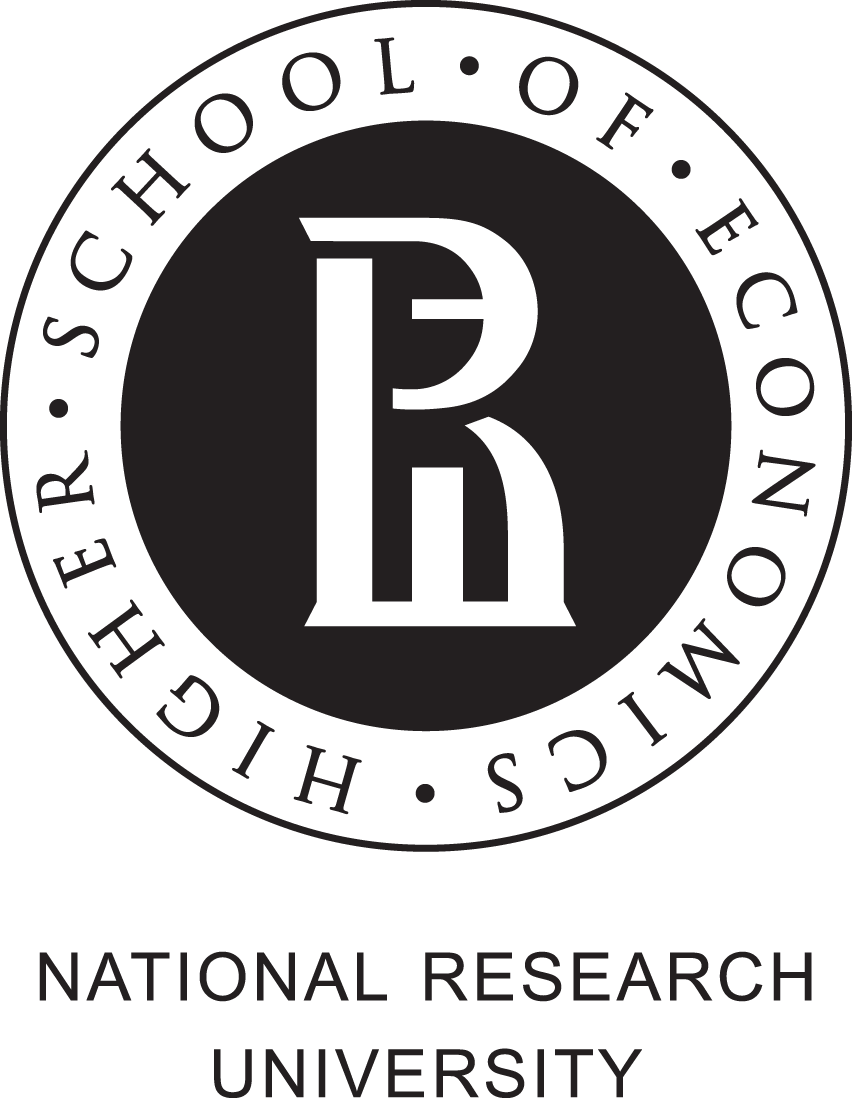 Discussion
Why there is no connection between cognitive progress during first year and non-cognitive development?
Why there are no significant predictors for children from 4th cluster?

Limitations:
Sample size
1st Cluster
Math F = 9.95 + 2.42*Income + 0.90*Math B + e
Reading F= 21.45 + 3.35*Sex + 0.71*Reading B+ e

2nd Cluster
Math F=19.76 – 1.63*Sex + 0.76*Education M + 0.78*Math B + e
Reading F= 14.27 + 0.94*Education M + 0.79*Reading B + e

3rd Cluster
Math F=21.67 +0.97* Education M + 0.65* Math B + e
Reading F= 32.6 + 2.38*Income + 3.4*Sex +0.35*Reading B+ e